Menu
3
1
2
БИОГРАФИЧЕСКАЯ
3
1
2
СКАЗОЧНАЯ
3
1
2
СЛОВАРНАЯ
3
1
2
МЕДИЦИНСКАЯ
3
1
2
ПАМЯТНАЯ
[Speaker Notes: Main Menu]
b1
Датчанином
Кем по происхождению был В. И. Даль?
Назад
b2
12
Сколькими иностранными языками владел Даль, по свидетельству его современников?
Назад
b3
Русское географическое общество
В. Даль был одним из двенадцати учредителей Общества, которое наградило его Константиновской медалью. Какое общество основал Даль?
Назад
s1
«Сказка о рыбаке и рыбке»
Сюжет какой сказки подсказал Пушкину Владимир Иванович Даль?
Назад
s2
«Старик годовик»
О каком главном герое сказки Даля идет речь в следующем отрывке? 
«Вышел…он. Стал махать рукавом и пускать птиц. Каждая птица со своим особым именем. Махнул первый раз – и полетели первые три птицы. Повеял холод, мороз. Махнул второй раз – и полетела вторая тройка…»
Назад
s3
Это символизировало 7 дней недели
Почему в сказке «Старик годовик» в крыльях у птиц было по 7 перьев?
Назад
sl1
«Толковый словарь живого великорусского языка»
В.И. Даль прославился как автор словаря. Назовите точное название этого словаря?
Назад
sl2
53
Сколько лет собирал Даль слова?
Назад
sl3
П
На какую букву больше всего слов в словаре?
Назад
m1
Одинаково умелое владение обеими руками
Какая физиологическая особенность Даля ценилась в области медицины больше всего?
Назад
m2
Русско-турецкая война
Во время какой войны В. И. Даль получил богатую хирургическую практику?
Назад
m3
Гомеопатия
У истоков какого направления в медицине стоял В. И. Даль?
Назад
p1
Луганск, памятник «В.И.Даль. Казак Луганский»
Как называется этот памятник и где он находится?
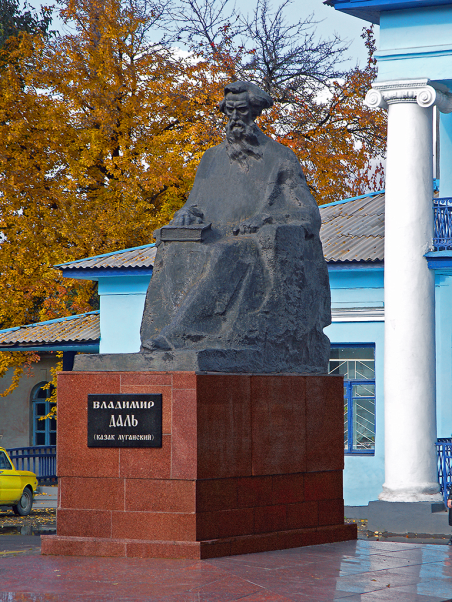 Назад
p2
Дом-музей В.И. Даля в Луганске
Назовите, что это за здание и где оно находится?
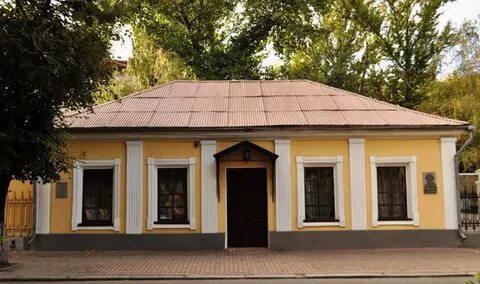 Назад
p3
Памятник Пушкину и Далю, Оренбург
Назовите памятник, в каком городе он находится?
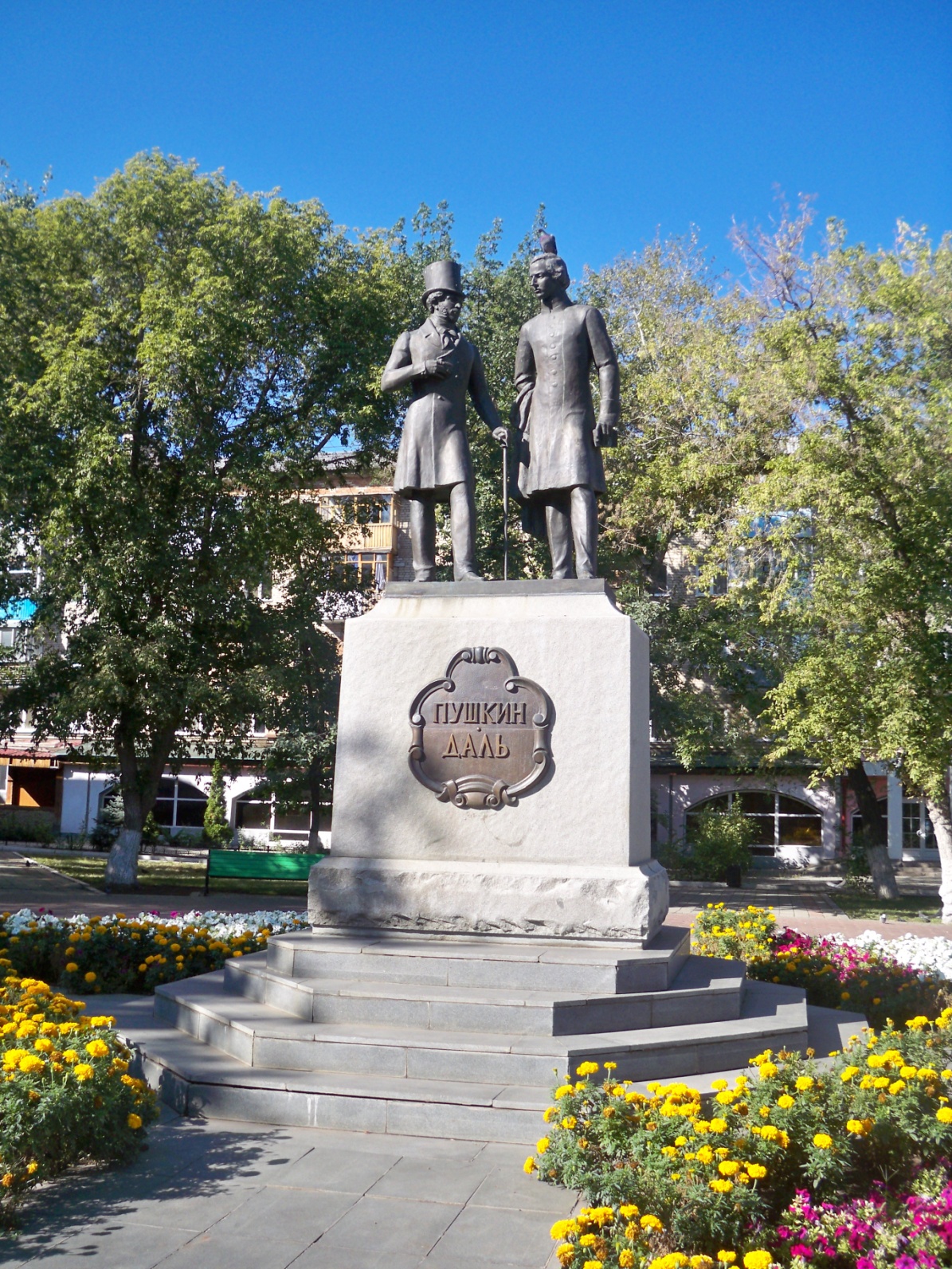 Назад